Simple present Wh questions practice 3
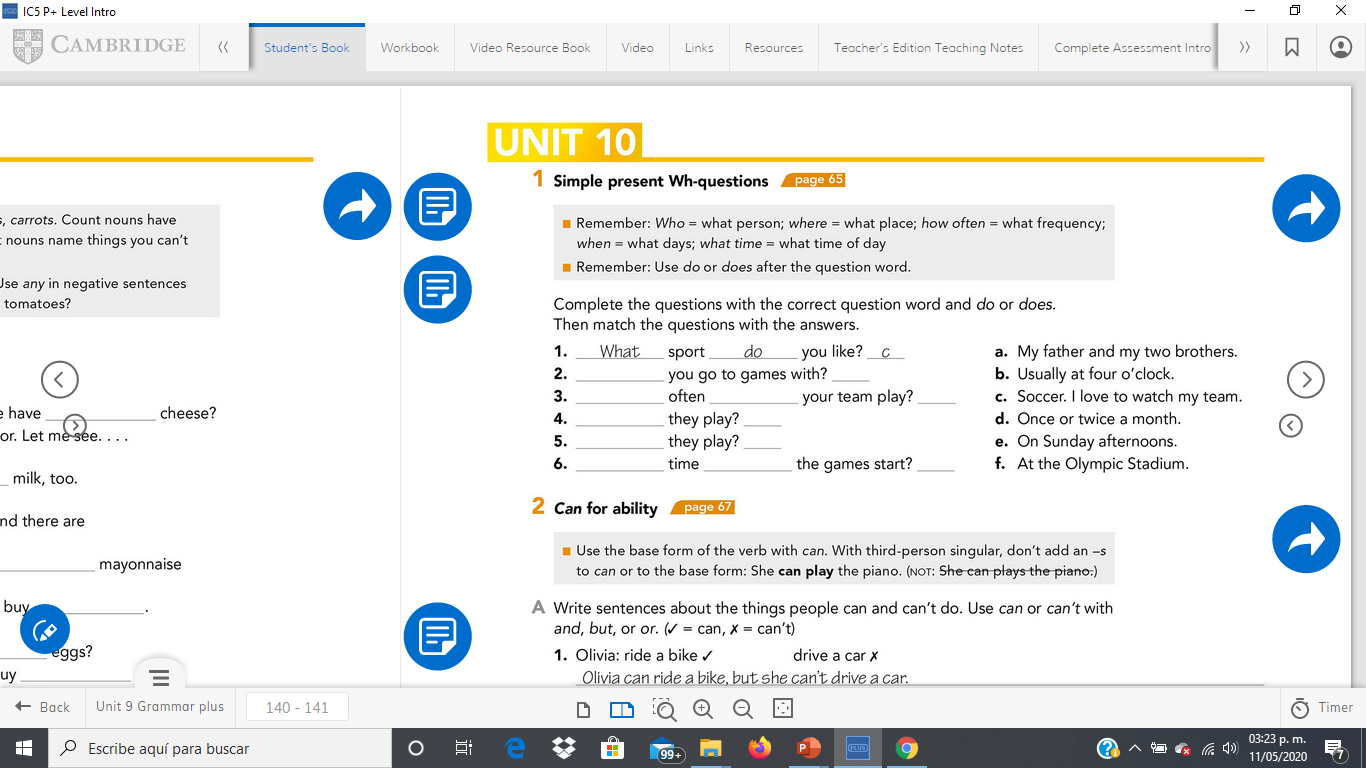 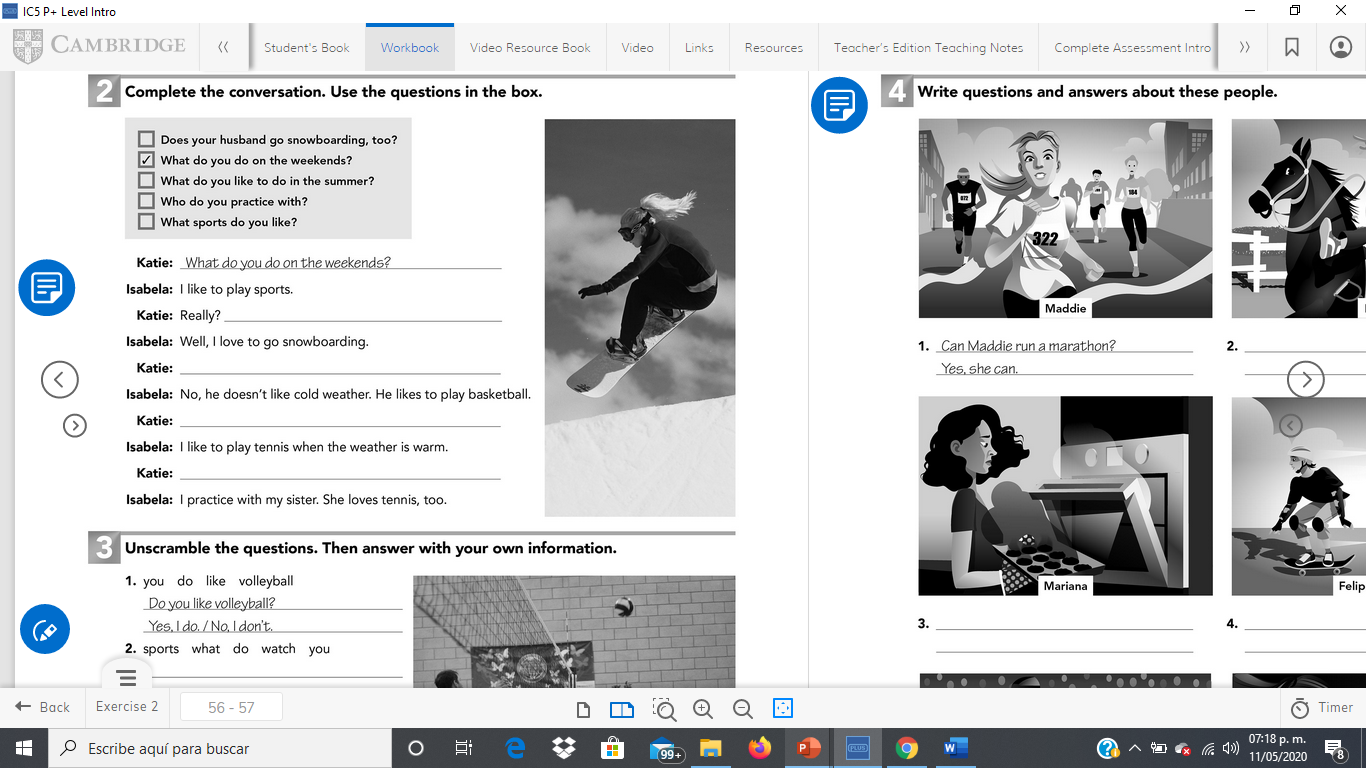 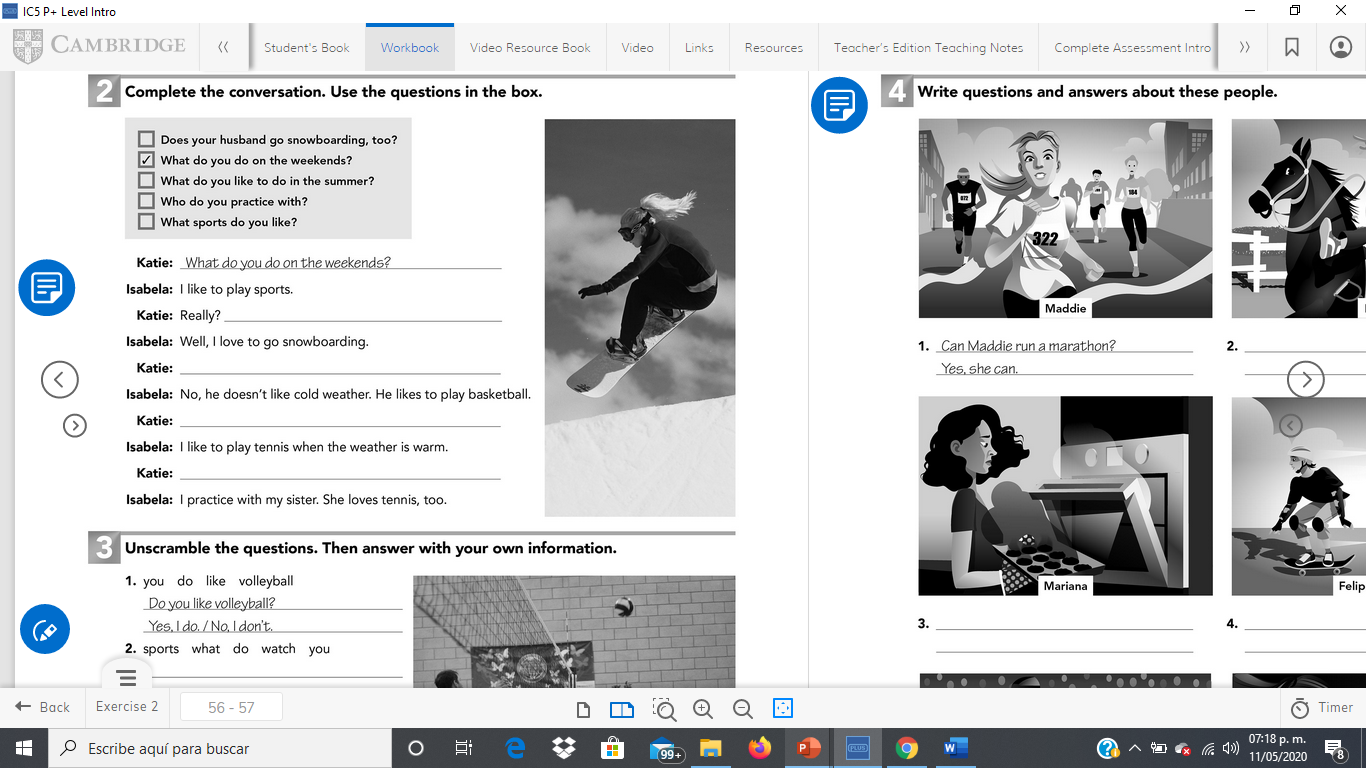 What sports do you like?
Does your husband go snowboarding, too.
What do you like to do in the summer?
Who do you practice with?
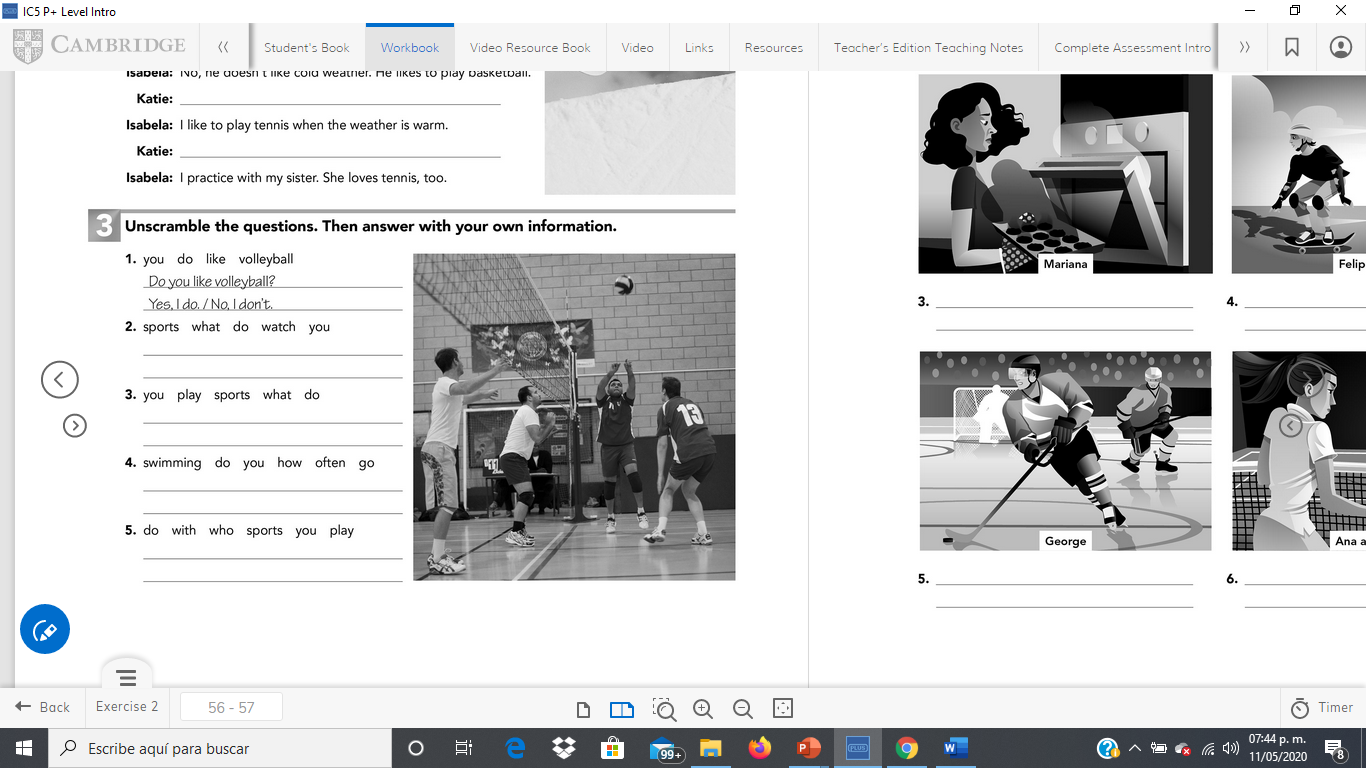 What do you watch sports?
No, i don’t
What do you play sports?
Yes, i do.
How often do you go swimming?
I hardly ever go swimming.
Who do you play sports with?
I play sports with my cousin.
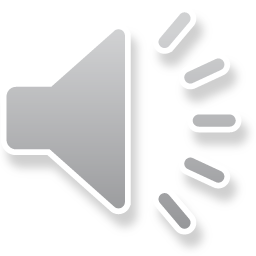 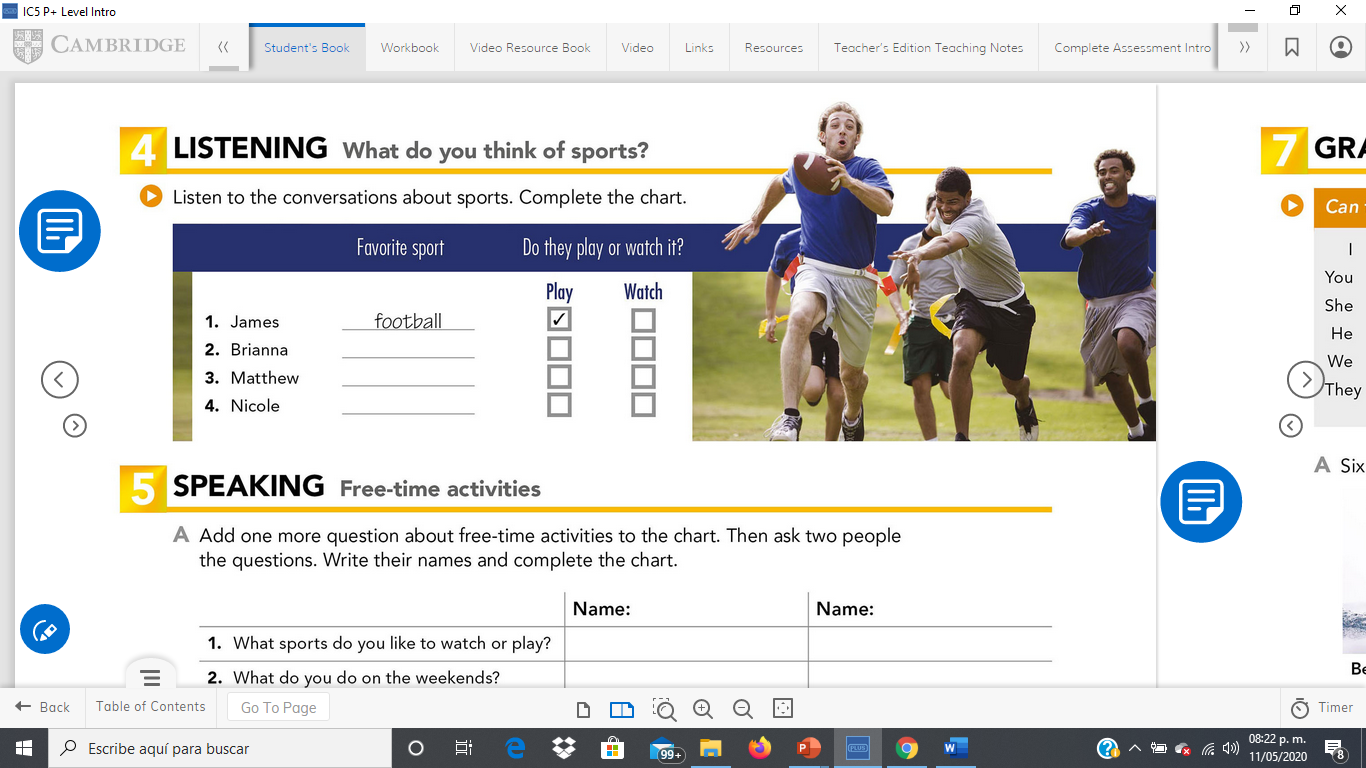 Tennis
Baseball
Basketball
Answer the following simple present Wh questions
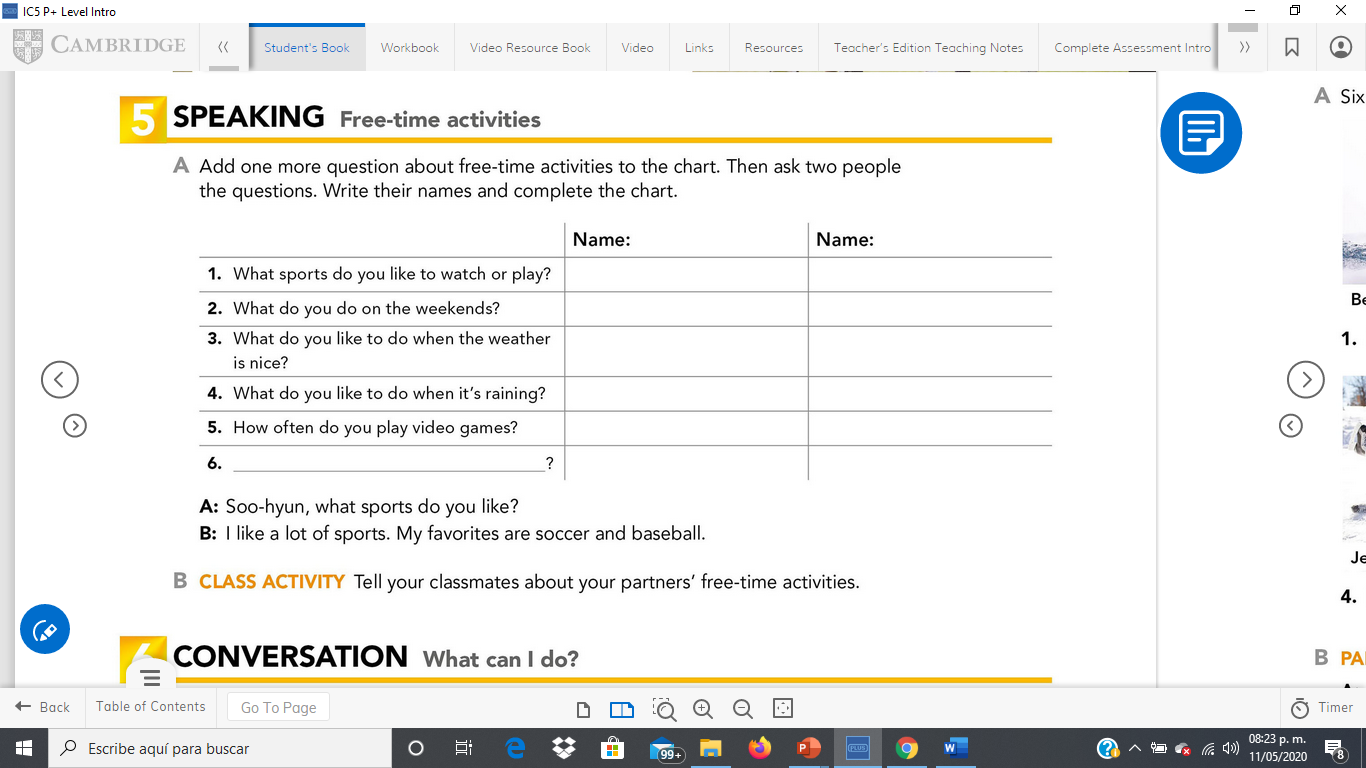 I like to play basketball.
I watch movies.
I like to go for a walk with my cousin.
I like to be in my room watching series.
Sometimes.